日本觀光吸引力
Japan Tourism Attraction
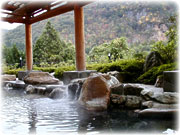 主講人:王明元 教授
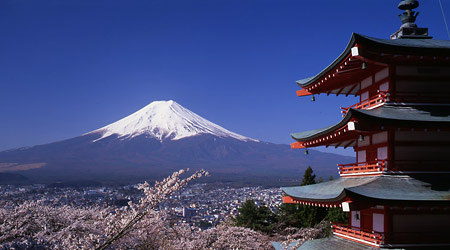 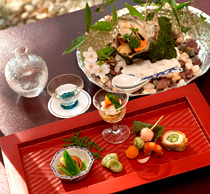 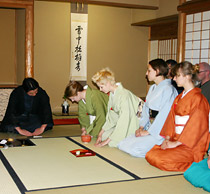 1
日本地圖
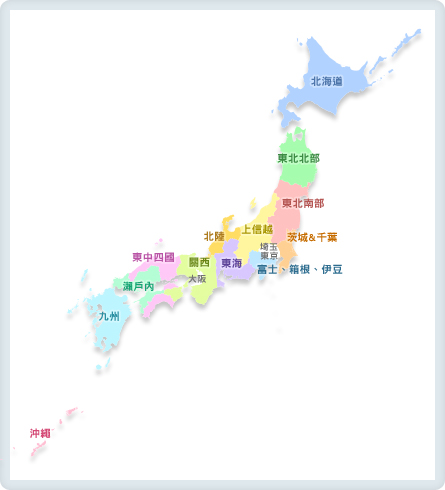 日本國（日語：にっぽんこく／にほんこく Nippon-koku／Nihon-koku ?），通稱日本，是位於東亞的島嶼國家，由日本列島、琉球群島和伊豆－小笠原群島等6,852個島嶼組成，面積約37.8萬平方公里。國土位於歐亞大陸以東，全境被太平洋及其緣海環抱，北望俄羅斯，西鄰朝鮮半島，西南與中國大陸、臺灣和菲律賓隔海相望。人口達1.26億，是世界人口第10大國。
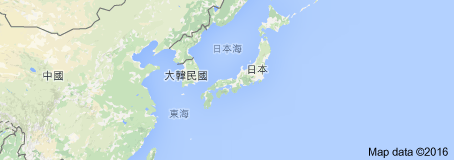 2016/5/3
2
近年來訪日遊客數量
2010   2011   2012   2013   2014    2015/年
2016/5/3
3
喜歡日本觀光原因
一、區域觀光，3小時距離
二、日圓貶值，物價相對便宜
三、經濟發達，科技領先
四、漢字圈、交通方便，有利自由行
五、美食、流行商品、藥品、電器受歡迎
六、四季分明，春夏秋冬各有景色
七、文化具有特色-食、衣、住、行、宗教、育樂
2016/5/3
4
日本特色主題
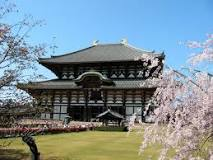 1.主要城市與繁華街道
2.歷史景點
3.日本的世界遺產
4.神社寺廟
5.城郭
6 櫻花、紅葉
7.溫泉
8.山岳/高原/湖沼
9.文化
10.日本人形象
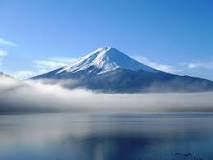 東大寺
富士山
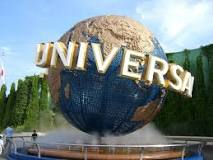 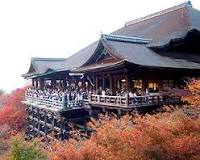 日本環球影城
清水寺
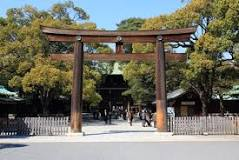 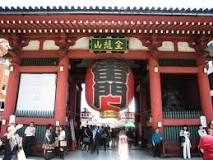 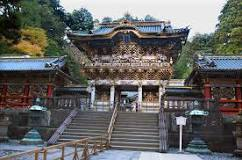 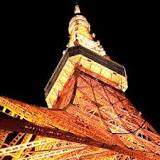 淺草寺
明治神宮
東京鐵塔
2016/5/3
日光東照宮
5
日本旅遊景點
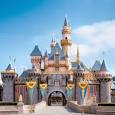 明治神宮        東京迪士尼海洋
富士山          廣島和平紀念公園
東大寺          高德院
淺草寺          二條城
鹿苑寺          原宿
清水寺          嚴島
新宿御苑        皇居
日本環球影城
東京迪士尼樂園
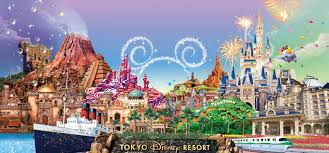 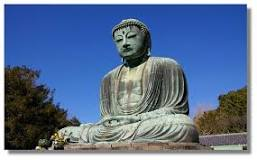 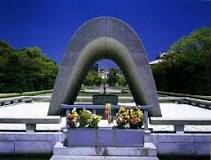 高德院
2016/5/3
廣島和平紀念公園
6
Attractive
歷史街景
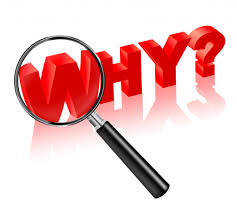 主要城市與繁華街道---人滿為患
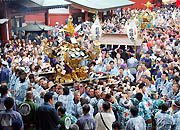 淺草Asakusa
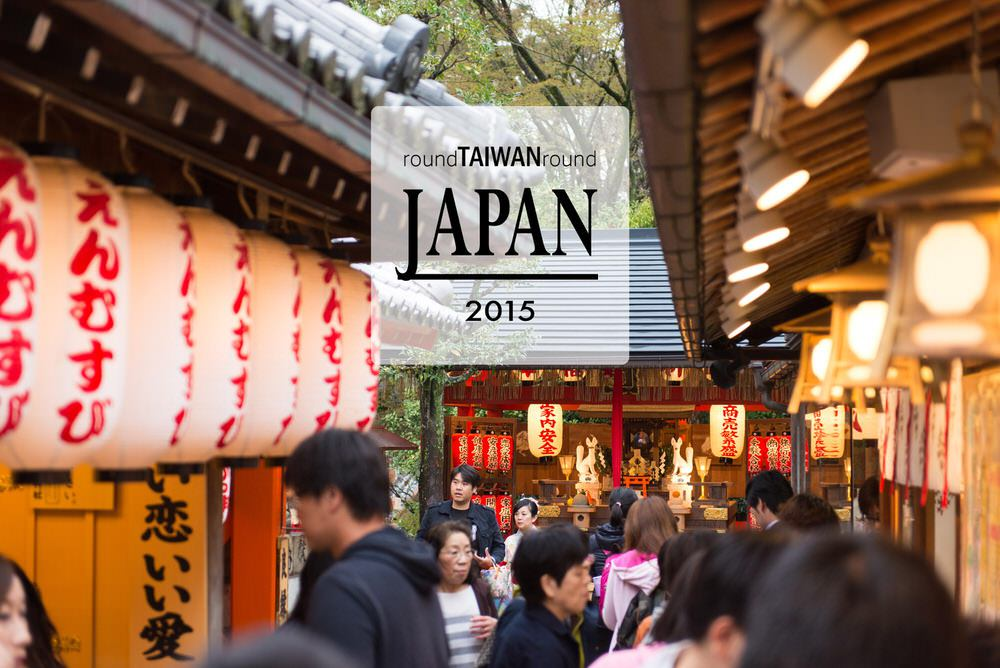 清水寺老街
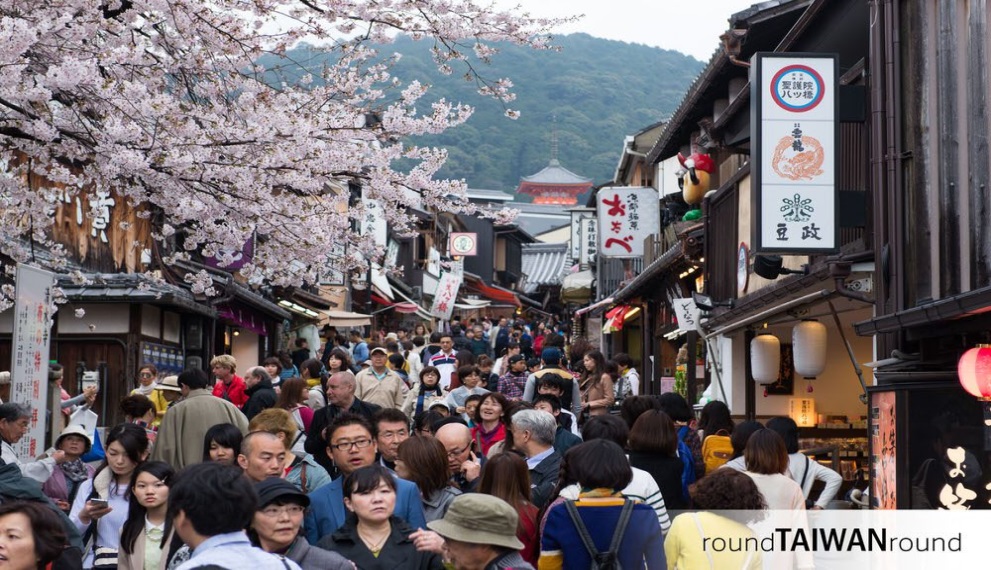 2016/5/3
7
Cause of love
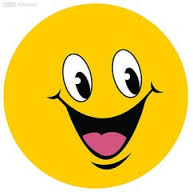 中國觀光客對日本印象很好，「很有秩序、很乾淨，人很親切，不管去哪家餐廳服務態度都好，也乾淨衛生，也有很便宜的飯店，很方便。」並且日本商品豐富、價格多樣，設計也差別化。
2016/5/3
8
古代遺址
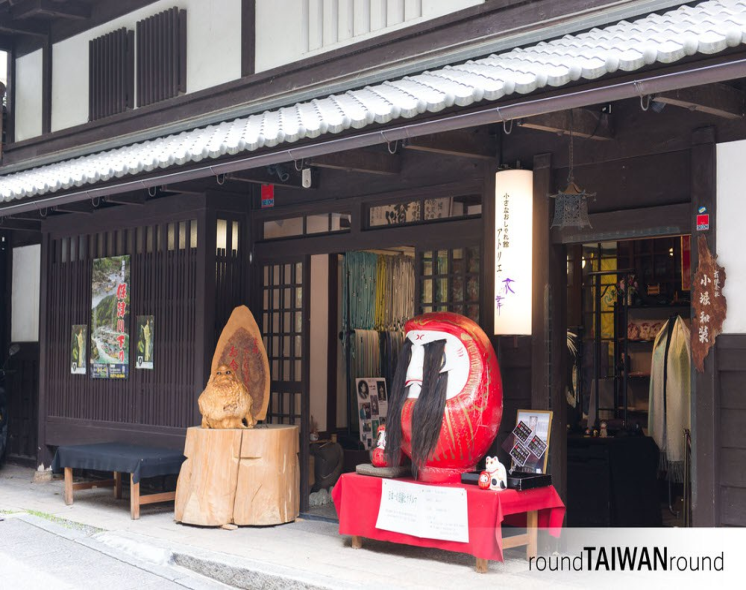 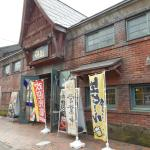 小樽市Kyu Shinoda Soko
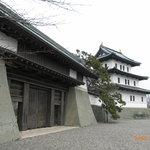 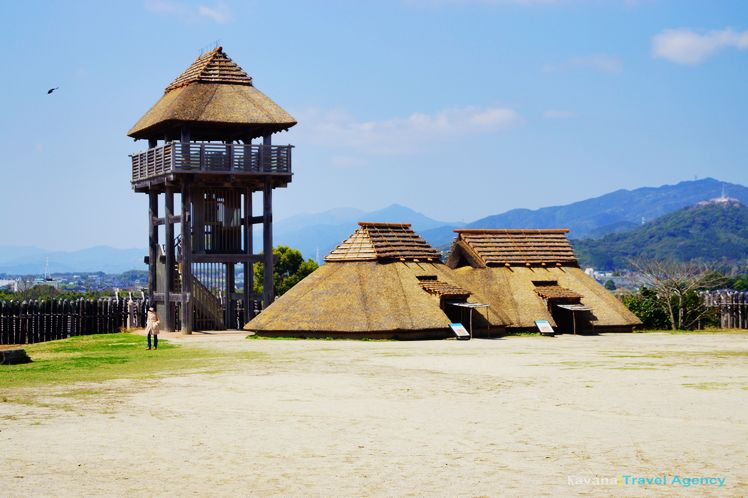 吉野里遺跡-「甕棺」
松前城 (松前町)
2016/5/3
9
櫻花 = 日本
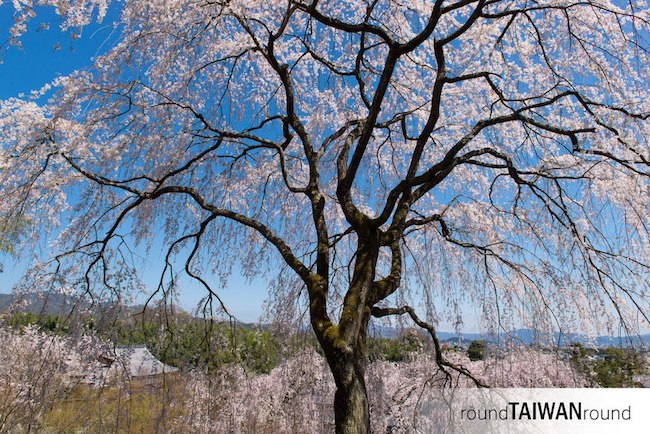 2016/5/3
10
特色..好玩在那裡
出租和服
日本和服也很時尚
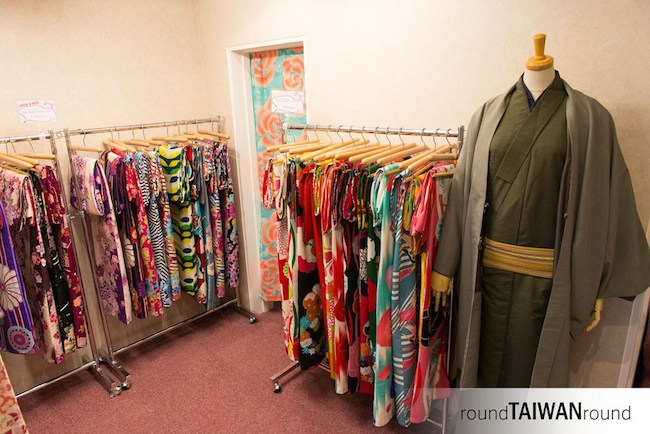 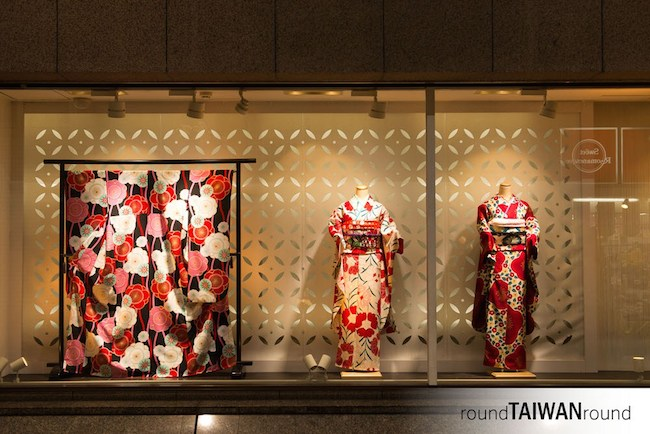 2016/5/3
11
連小鹿都可以亂撞喔!
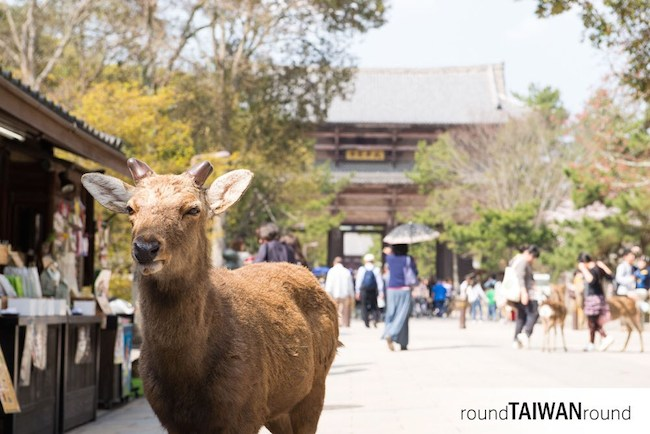 2016/5/3
12
海外婚攝-
        婚前度假好地方!
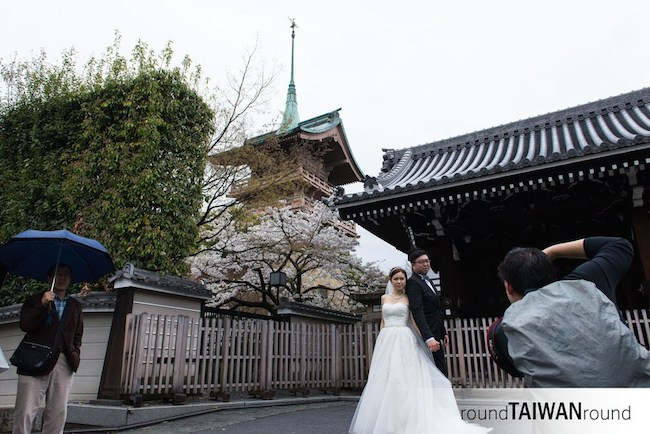 2016/5/3
13
地區限定商品-
            只有日本當地有喔!
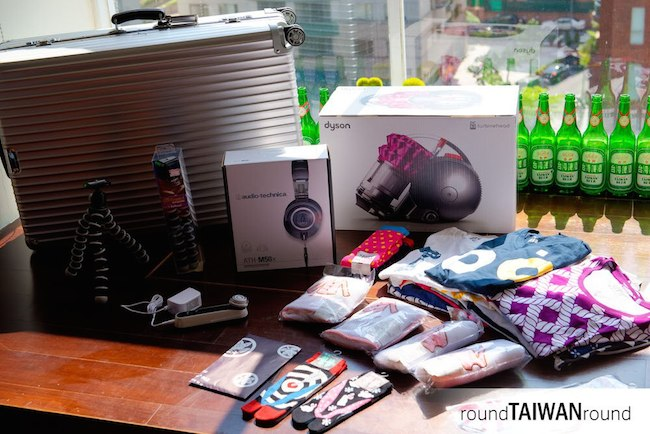 2016/5/3
14
Dyson比台灣便宜-
                一萬元耶!
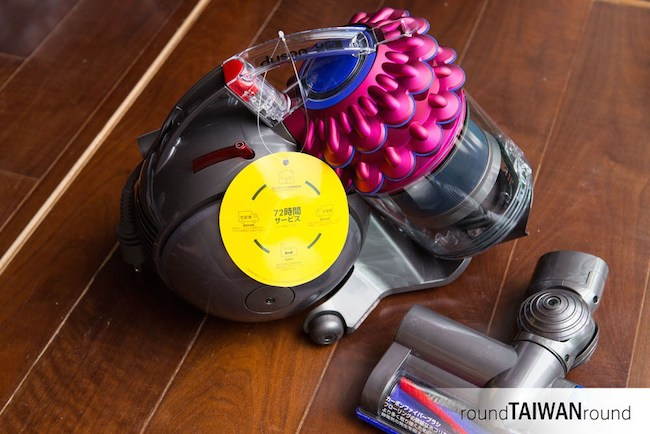 2016/5/3
15
接下來介紹日本的景點圖片讓你心動想馬上行動~~~ 
去七桃(台語!)
2016/5/3
16
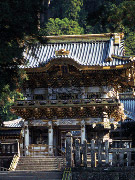 日本世界遺產-
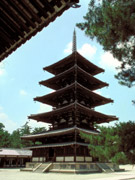 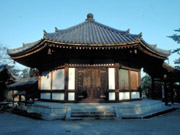 神社寺廟
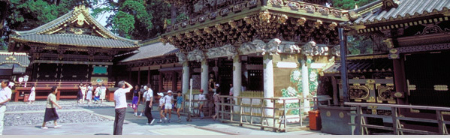 2016/5/3
17
城郭
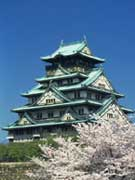 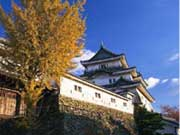 和歌山Wakayama City
500 年歷史大阪城Osaka Castle
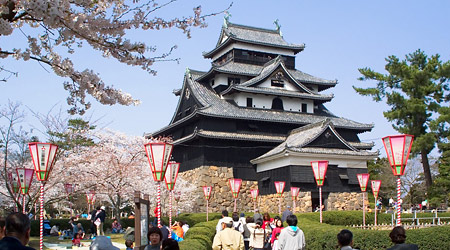 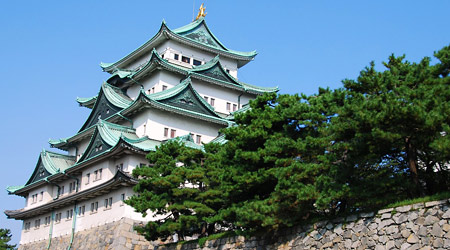 松江Matsue
名古屋城Nagoya Castle
2016/5/3
18
庭園、知名建築物
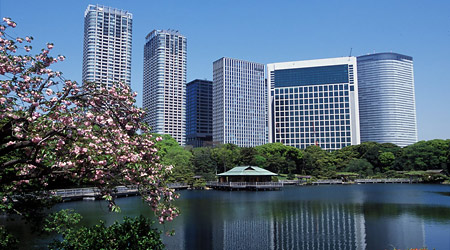 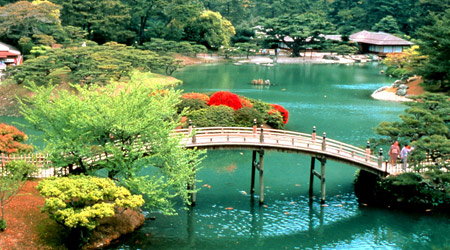 浜離宮和芝浦Hama-Rikyu and Shibaura
高松Takamatsu
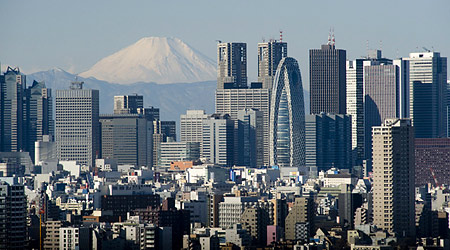 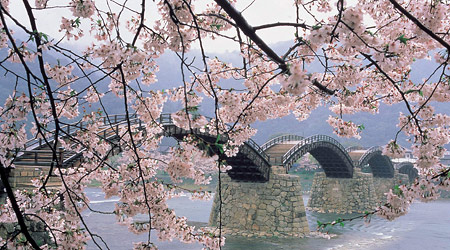 新宿Shinjuku
岩國Iwakuni
19
2016/5/3
日本傳統遊覽點
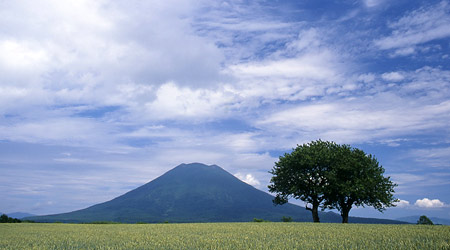 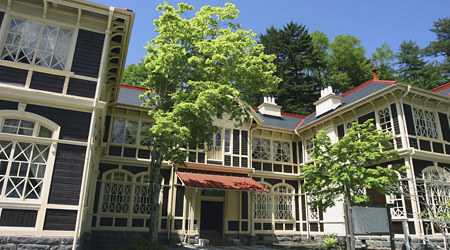 積丹和二世古Shakotan/Niseko
輕井澤Karuizawa
20
2016/5/3
觀賞櫻花的名勝場所
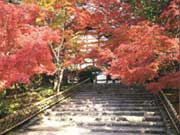 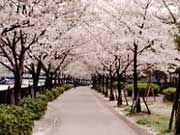 山科·醍醐Yamashina / Daigo
京橋·櫻之宮Kyobashi
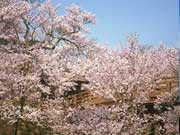 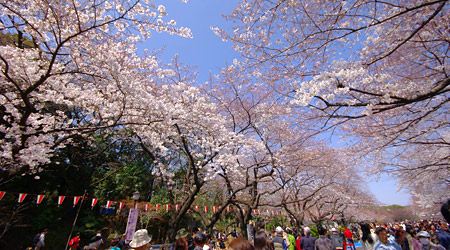 高遠Takato
上野恩賜公園
2016/5/3
21
觀賞紅葉的名勝場所
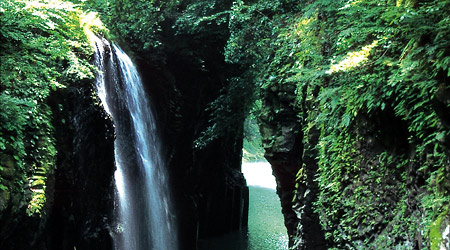 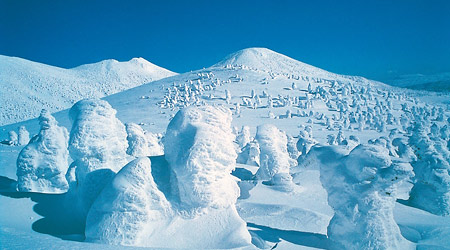 高千穗峽Takachiho Gorge
八甲田山Mt. Hakkoda-san
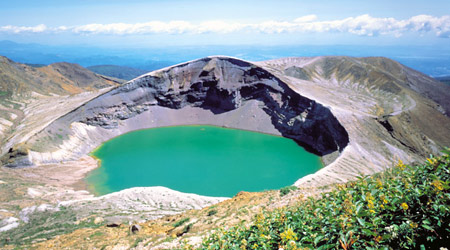 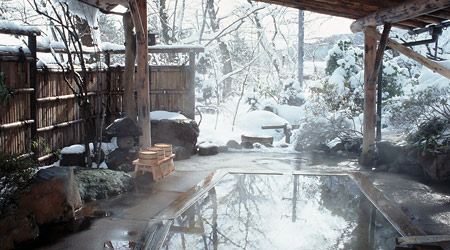 藏王Zao
鳴子溫泉Naruko Hot Spring
2016/5/3
22
日本溫泉-  北部.     中部.      南部.
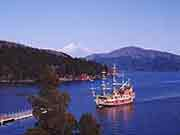 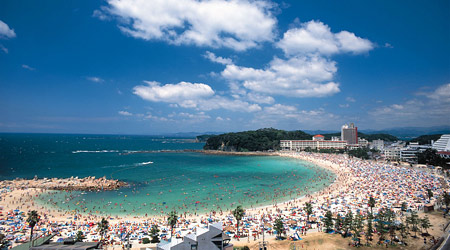 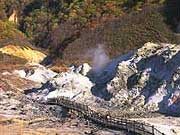 箱根Hakone
登別Noboribetsu
南紀白浜
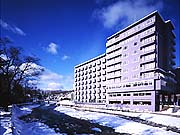 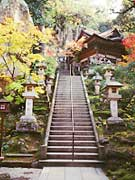 溫根湯溫泉
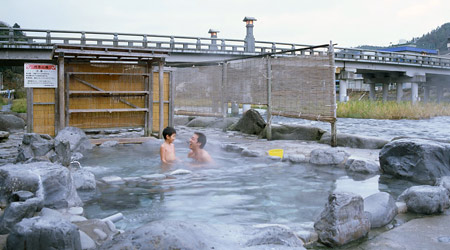 加賀溫泉鄉
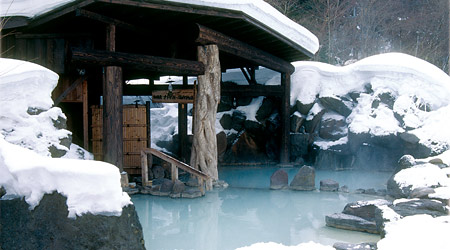 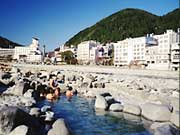 三朝Misasa
下呂溫泉
鬼怒川溫泉·奧鬼怒
2016/5/3
23
冬季滑雪
東北地區包括青森、秋田、岩手、宮城、山形、福島6縣。   雪質優良，大小滑雪場合共超過100個。另外東北地區溫泉豐富，有眾多擁有天然溫泉的旅館和大型度假村。   雪質穩定的季節通常從12月中旬到翌年3月中旬左右，青森縣八甲田滑雪場的部分地方，滑雪活動更可進行至7月份左右，稱為夏季滑雪。
2016/5/3
24
東瀛美景
日本共有18處世界遺產
「白川鄉與五個山的合掌構造村落」、
「日光的神社與寺」、「古都奈良的文物」、
「法隆寺地區的佛教古跡」、「古都京都的文物」、「紀伊山地的聖地及朝聖路」、「姬路城」、
「原子彈爆炸遺址」、「嚴島神社」、
「琉球王國遺址及相關遺址」、「石見銀山」、「平泉」、「富士山」、「富岡製絲廠」已被列入為世界文化遺產。另外，被列入自然遺產的有「白神山地」、「屋久島」、「知床」、「小笠原」。
2016/5/3
25
最後想行動錢不夠!~~沒關係~~~  
廉價航空!!!
$6000
來回機票
好想去耶~~~!!!~~~~
2016/5/3
26
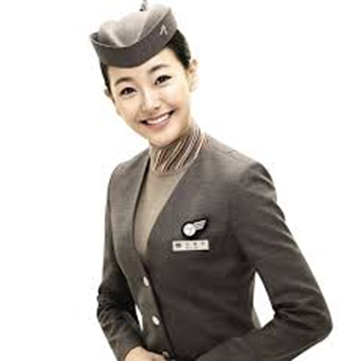 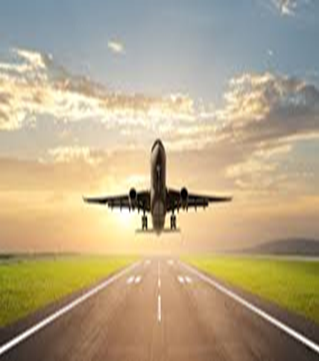 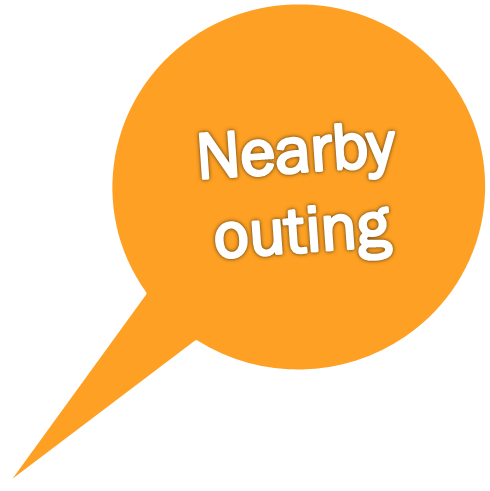 靠賞自己一下
每年度假一次
孩子寒暑假
畢業旅行
結婚蜜月旅行
退休慰勞假
銀婚紀念日
金婚紀念日
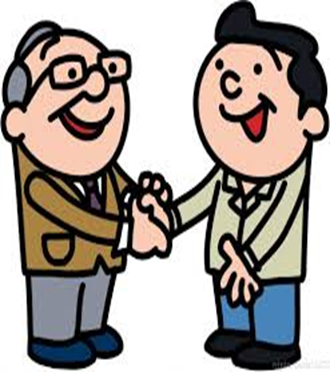 2016/5/3
27